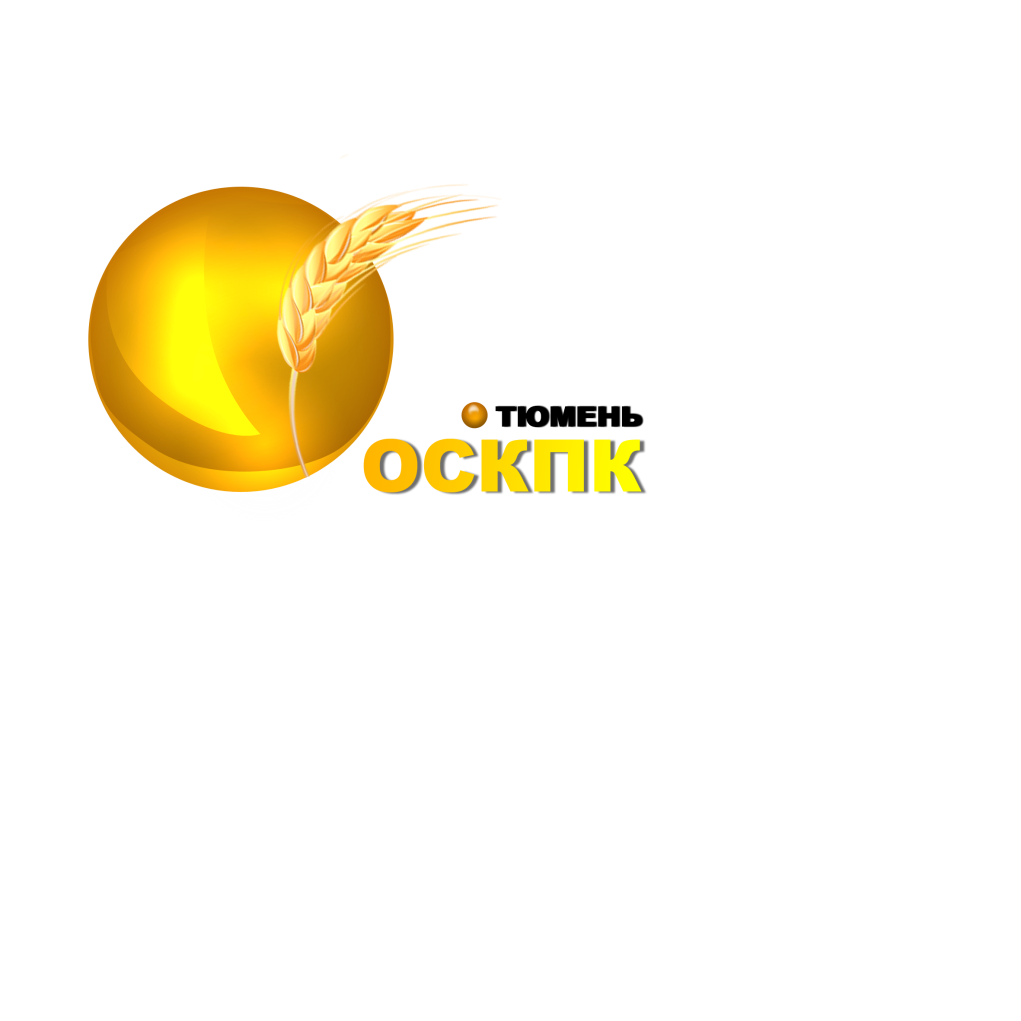 Сельскохозяйственные кредитные потребительские кооперативы в поле регулирования
Докладчик: 
Председатель наблюдательного совета ОСКПК «ТЮМЕНЬ» 
Олег Николаевич Носов
СИСТЕМА СЕЛЬСКОХОЗЯЙСТВЕННОЙ  КРЕДИТНОЙ ПОТРЕБИТЕЛЬСКОЙ 
КООПЕРАЦИИ ТЮМЕНСКОЙ ОБЛАСТИ
Областной сельскохозяйственный потребительский кооператив «ТЮМЕНЬ»
22 сельскохозяйственных кредитных потребительских кооператива 1-го уровня
18 600 членов СКПК, из них 18 300 ЛПХ граждан;
3 500 – количество ежегодно выдаваемых займов;
685  млн. руб. -  суммарный портфель займов;
72% займов выдаётся на развитие животноводства в МФХ;
Охват – 22 муниципальных образования, 320 сельских поселений, 1215 населённых пунктов области.
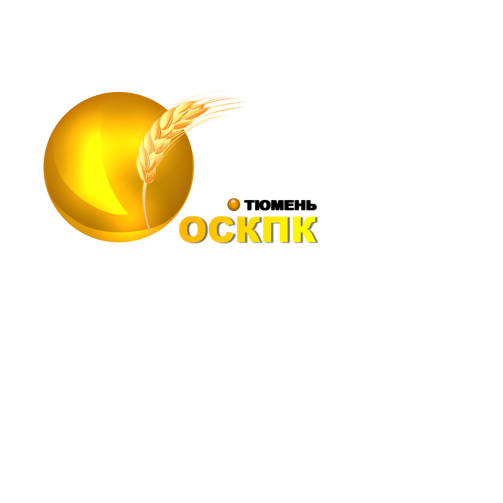 Направления использования займов в СКПК
684,2 млн. рублей – общий портфель займов СКПК
За счет займов ежегодно ЛПХ граждан приобретают
Доля займов, получаемых личными подсобными хозяйствами граждан  в СКПК, составляет 77 %   в общем объеме  всех займов и кредитов, полученных ЛПХ.
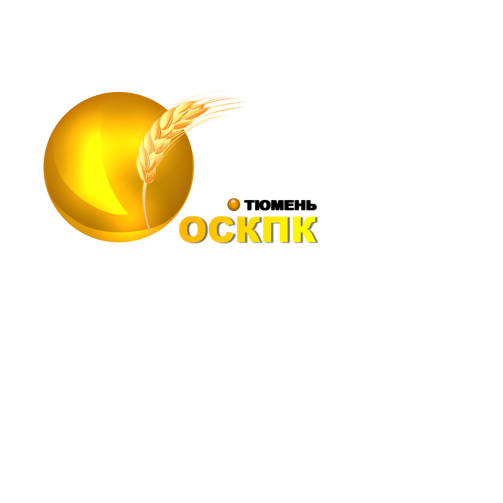 Предложения по изменениям в НПА в сфере СКПК
1. О  снижении размера  административных штрафов за нарушения в сроках ответов на запросы и предписания (изменения в КоАП РФ, ст. 19.5 и 19.7 снижение размера штрафа с 500 -700 тыс.руб. до 50-100 тыс. рублей);

2. О не применении указания Банка России к СКПК в части запрета  выдачи займов из наличных средств, поступивших от возврата займов и  процентов (исполнение данного требования удорожает для заемщика стоимость займа на 3-5%); 

3. Об отсрочке периода введения обязанности взаимодействия с Бюро кредитных историй и отмене этого требования для малых СКПК, работающих в пределах сельской территории  (Стоимость реализации этого требования для каждого кооператива может составить  в пределах 300 тыс. рублей в год);

4. О не применении нормативов финансовой деятельности по размеру внесения сберегательного займа от одного члена и размеру выдачи займа одному члену (исключить применение ФН2 и ФН3 для малых СКПК и СКПК 2 уровня);

5. Об оптимизации отчетности СКПК (для малых СКПК отчет о денежных операциях предоставлять 1 раз в квартал);

6. Об  ограничении количества запросов ЦБ РФ в СКПК (запросы - не реже 1 раза в год, а проверки – не реже 1 раза в 3 года).
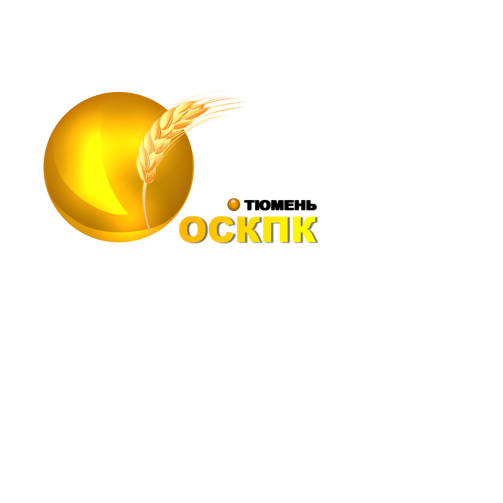